Charte graphique 2024 
et utilisation du kit identité visuelle
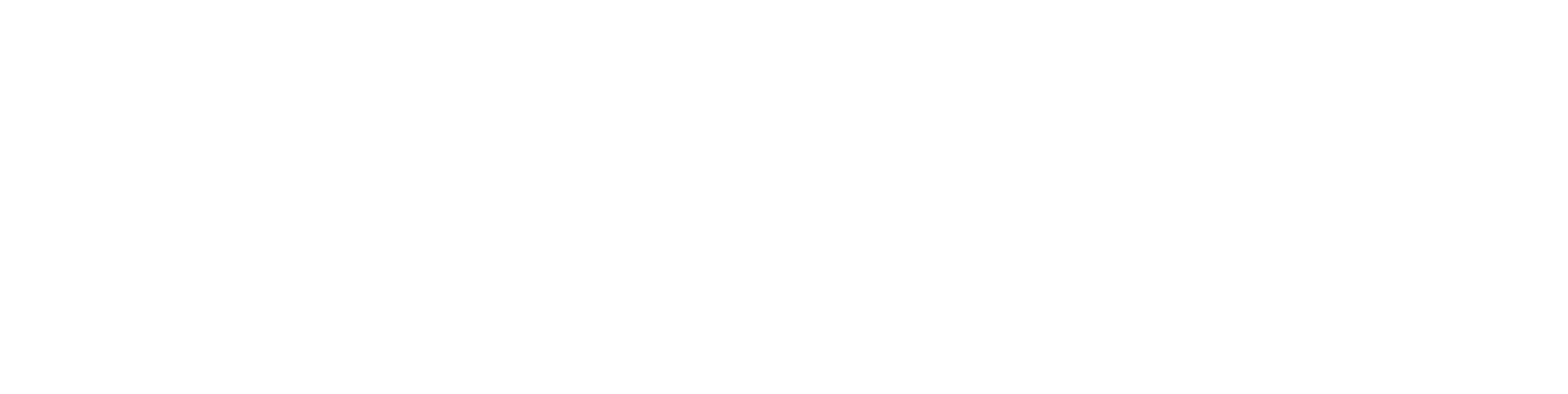 L'incontournable rendez-vous Numérique en Commun[s] aura lieu les 25 et 26 septembre à Chambéry.
Cette 7ème édition organisée par l’ANCT (Agence Nationale de la cohésion des territoires), la ville de Chambéry, le Grand Chambéry et le département de la Savoie, est construite avec l’appui de partenaires de programmation : 
l'ADEME, 
l'ARCOM, 
la Banque des Territoires, 
le CNNUM, 
la direction du numérique pour l'éducation, 
la direction interminstériel du numérique, 
l'IGN,
la Mednum,
Open Data France
La charteLes règles à respecter
L’UNIVERS VISUEL : 
vue d’ensemble
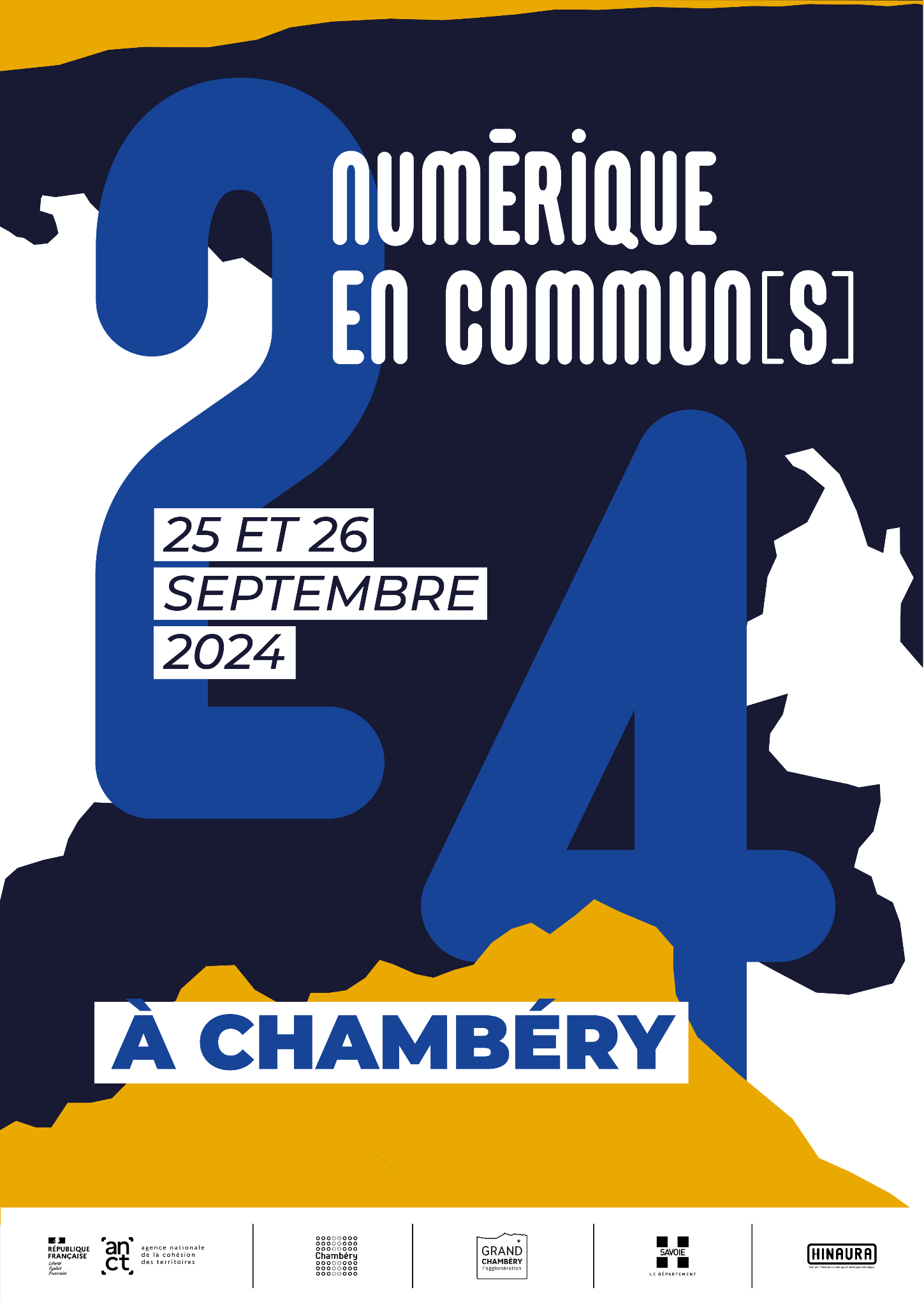 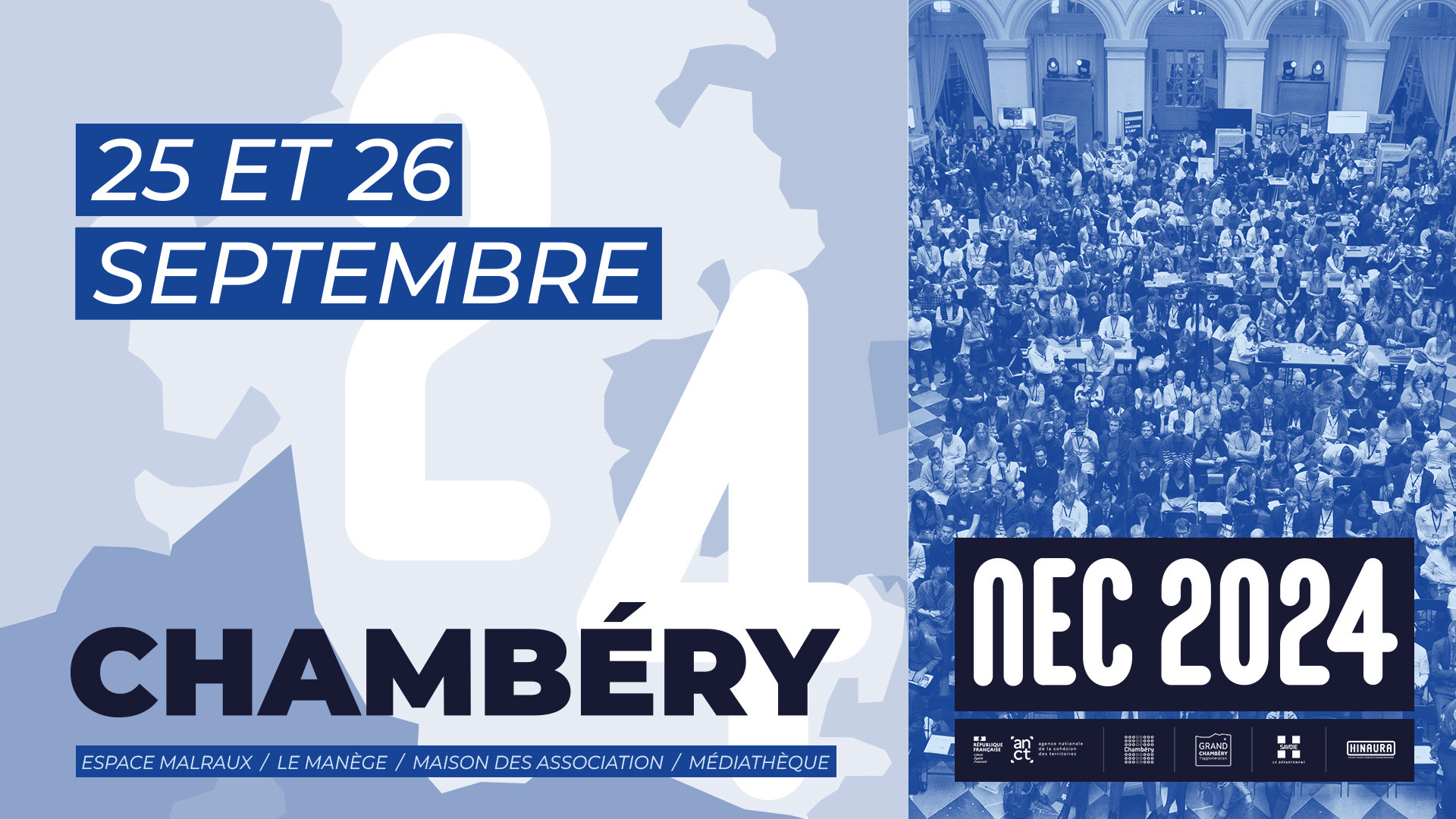 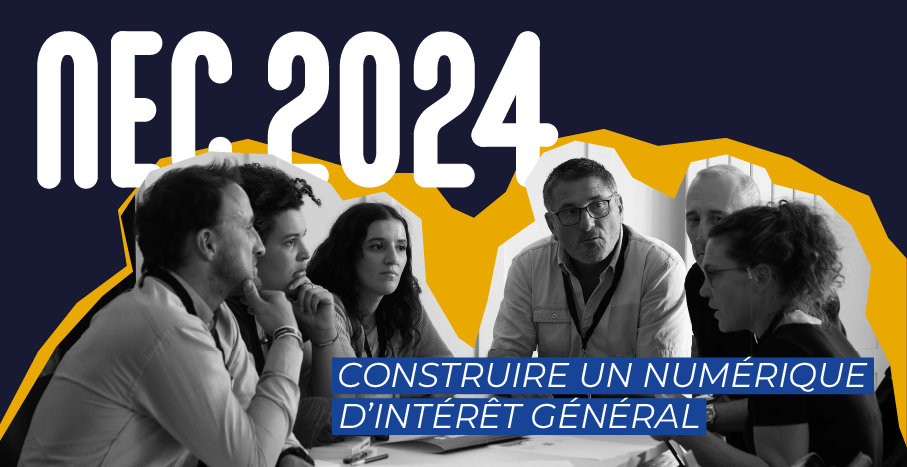 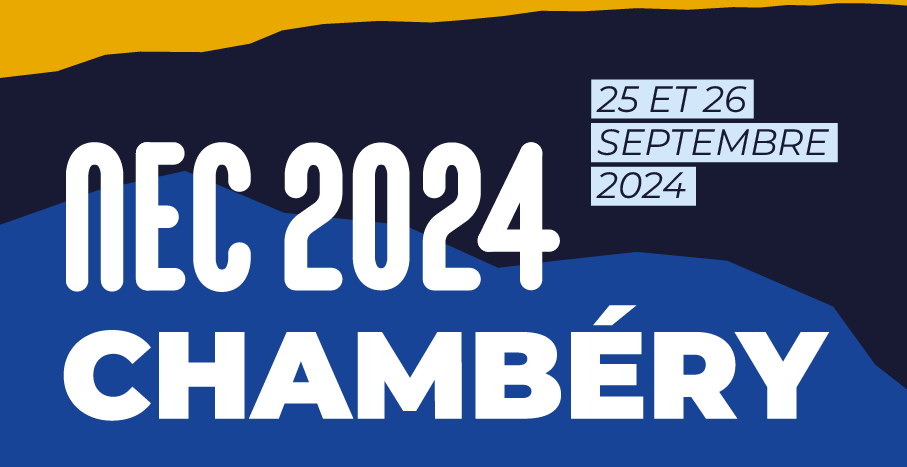 LE LOGO 
Simplicité, impact, lisibilité, équilibre
Constitué de courbes, généreuses, linéaires, les formes du logo expriment la proximité, le lien mais aussi le parcours, la route, le mouvement.
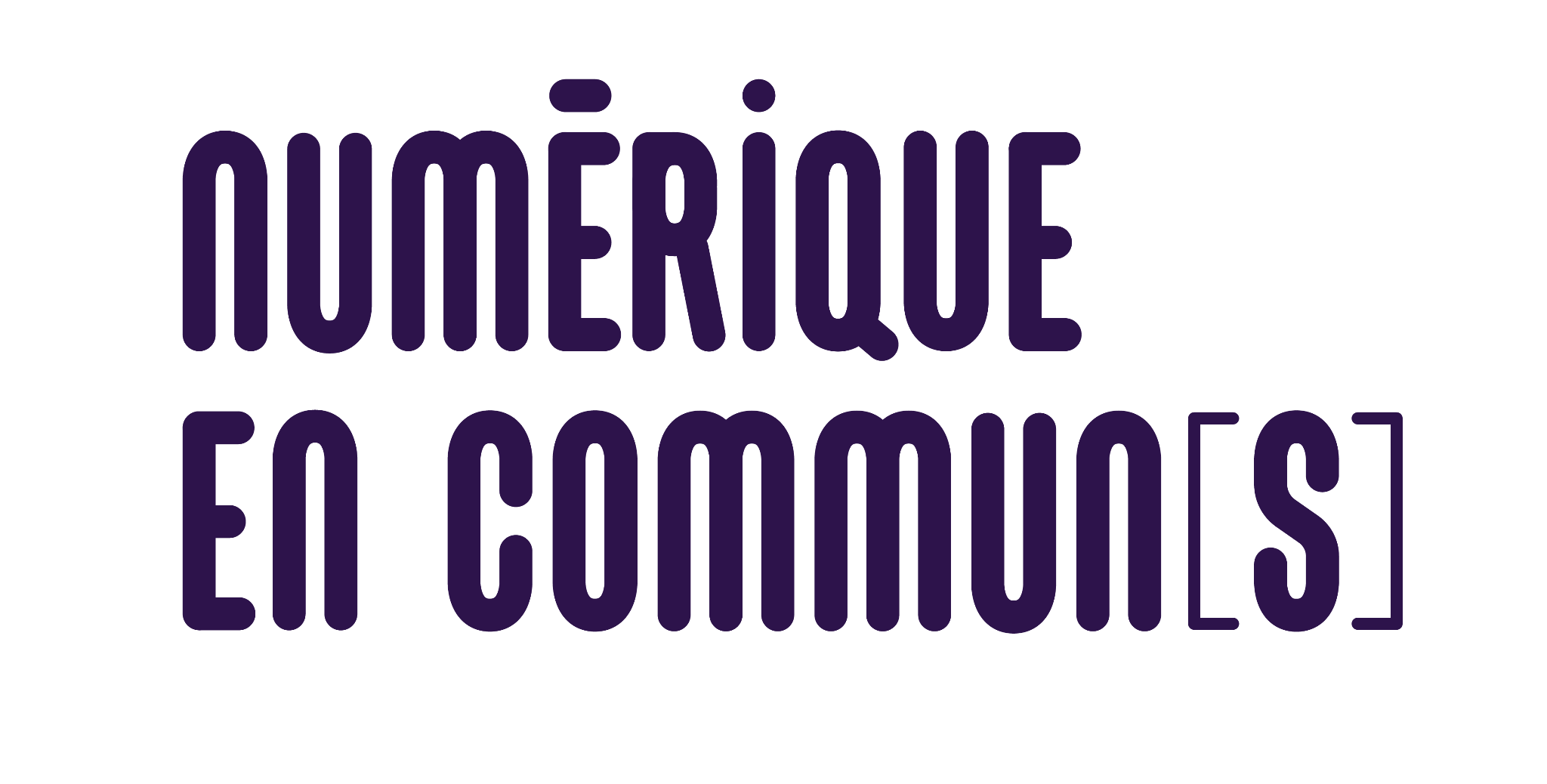 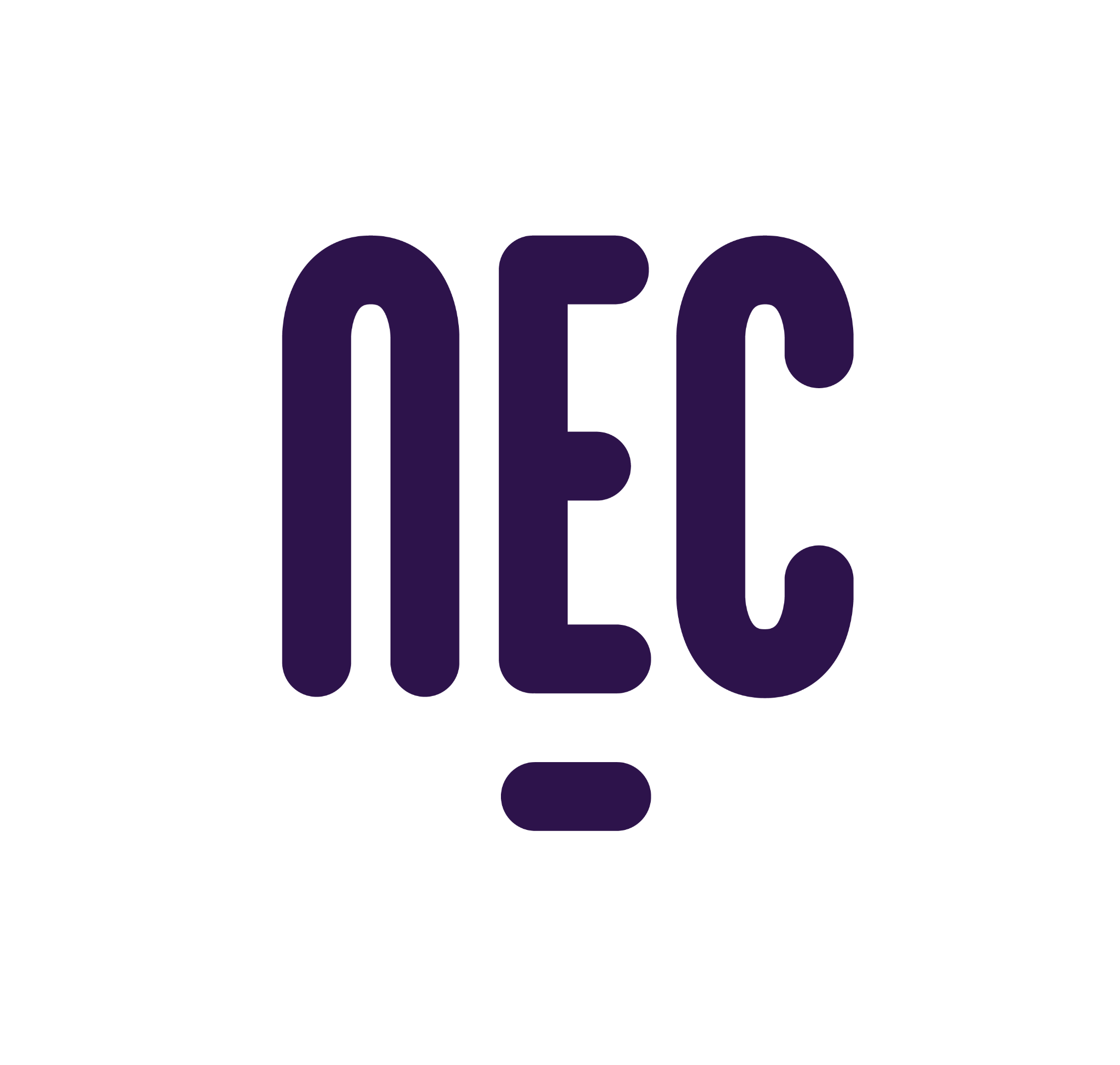 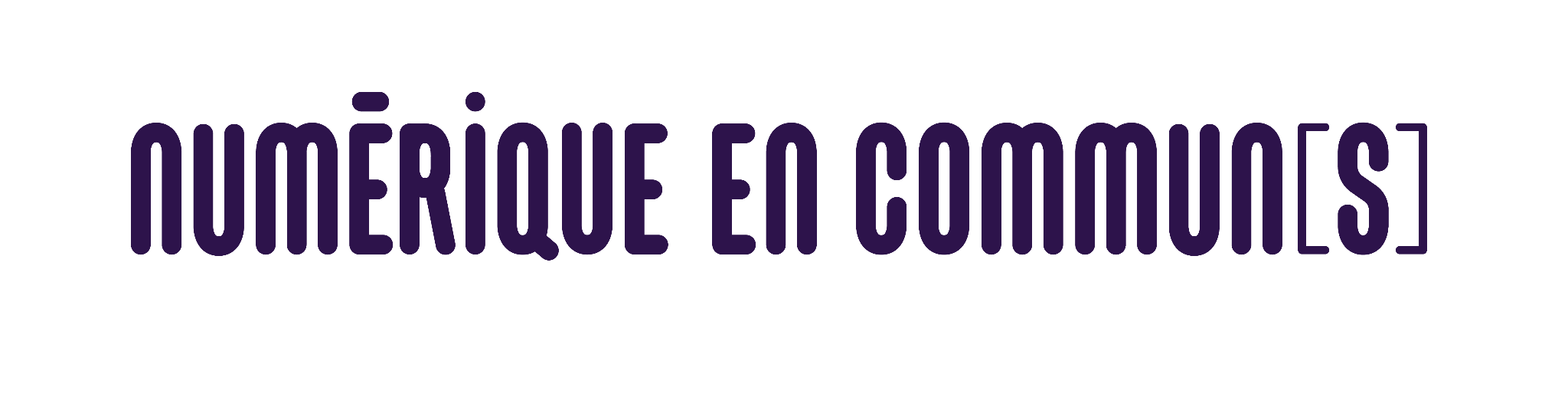 ÉCRIRE “Numérique en Commun[s]”
Numérique en Commun[s]
“[s]” entre crochets
“N” et “C” en majuscule “e” en minuscule
NEC
Toujours en majuscule
LA TYPOGRAPHIE
Numérique en Commun[s]
Numérique en Commun[s]
Numérique en Commun[s]
Numérique en Commun[s]
Numérique en Commun[s]
Numérique en Commun[s]
Numérique en Commun[s]Numérique en Commun[s]Numérique en Commun[s]
La Montserrat, une typographie ronde géométrique et lisible, 
inspirée des affichages urbains du début du XXe siècle.

À télécharger gratuitement sur GoogleFont : fonts.google.com/specimen/Montserrat
LES COULEURS 2024
#181A31
R 45 V 19 B 75C 40 M 75 J 0 N 71
#214591
R 45 V 19 B 75C 40 M 75 J 0 N 71
#D5E6F7
R 80 V 112 B 240C 67 M 53 J 0 N 6
#F8EFE0
R 80 V 112 B 240C 67 M 53 J 0 N 6
#EAA900
R 119 V 17 B 124C 4 M 81 J 0 N 51
LE LOGO : 
monogramme ou en toutes lettres ?
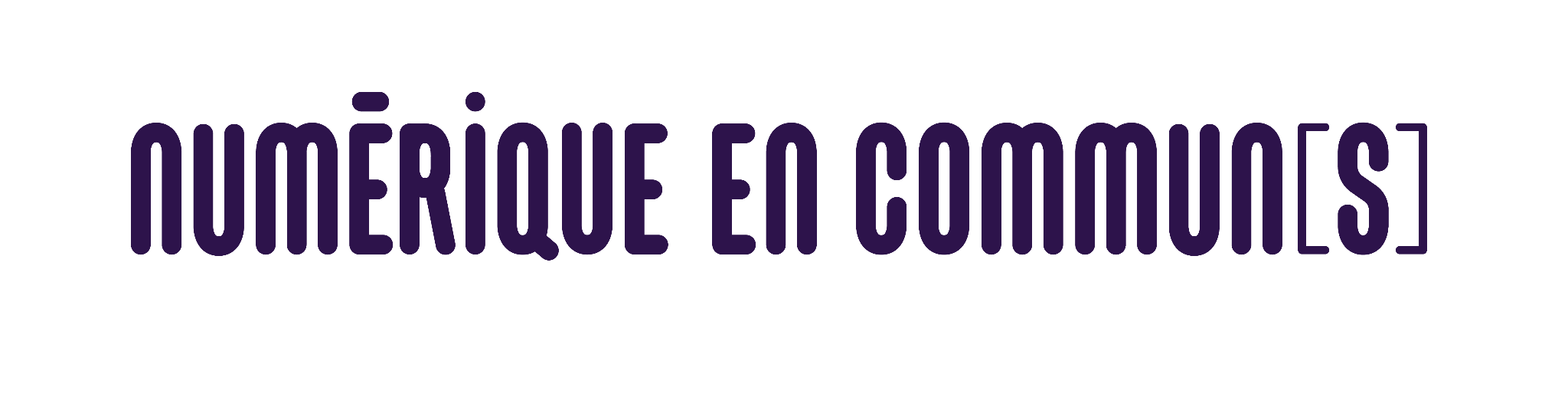 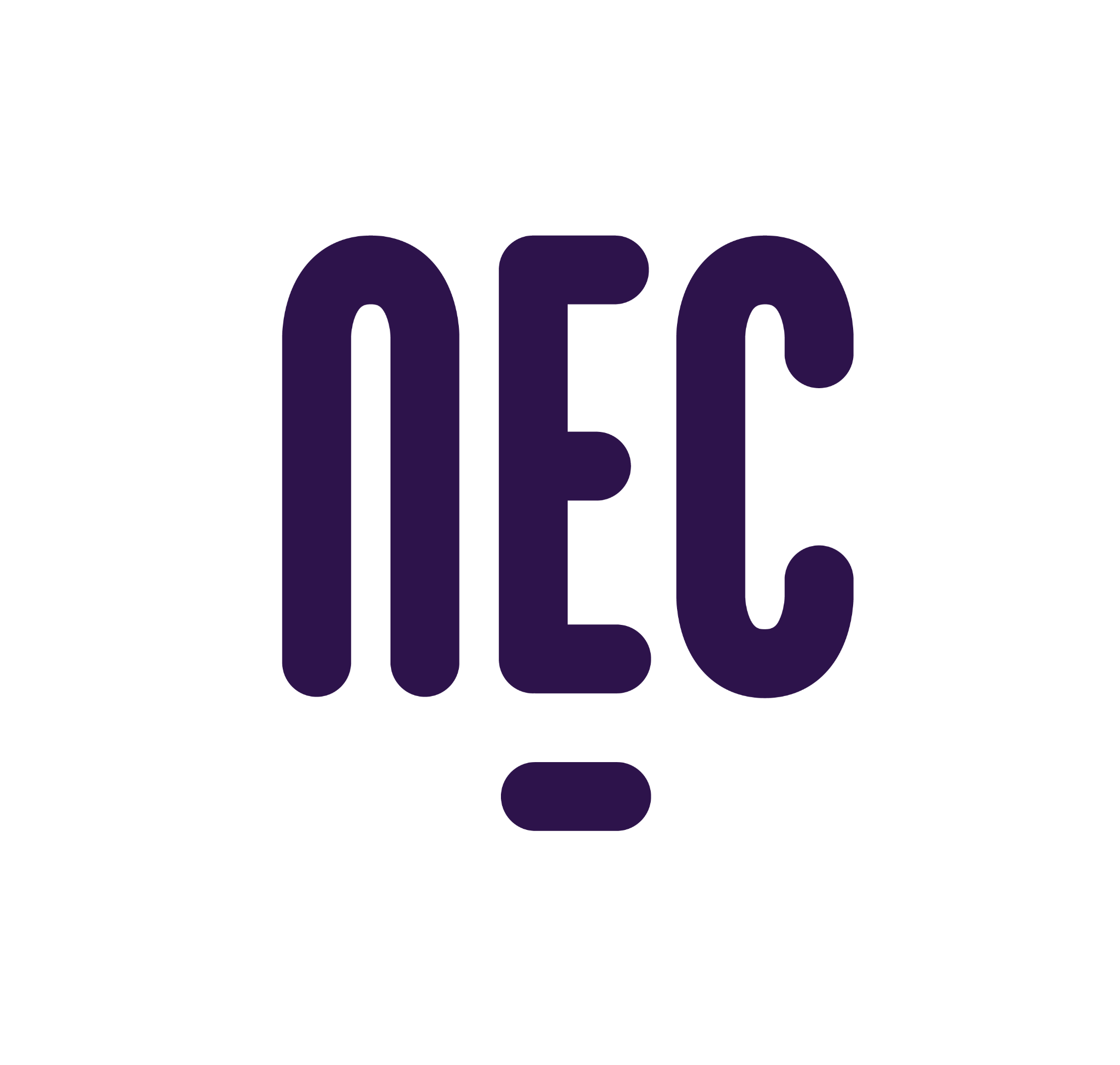 Pour la majorité des supports de communication.
Pour une utilisation complémentaire au monogramme comme pour l’affiche. 

Pour une utilisation avec d’autres logos comme une bande de logo en bas d’un support.
Pour un support destiné à des personnes connaissant peu ou pas Numérique en Commun[s]
LE LOGO : 
les couleurs ?
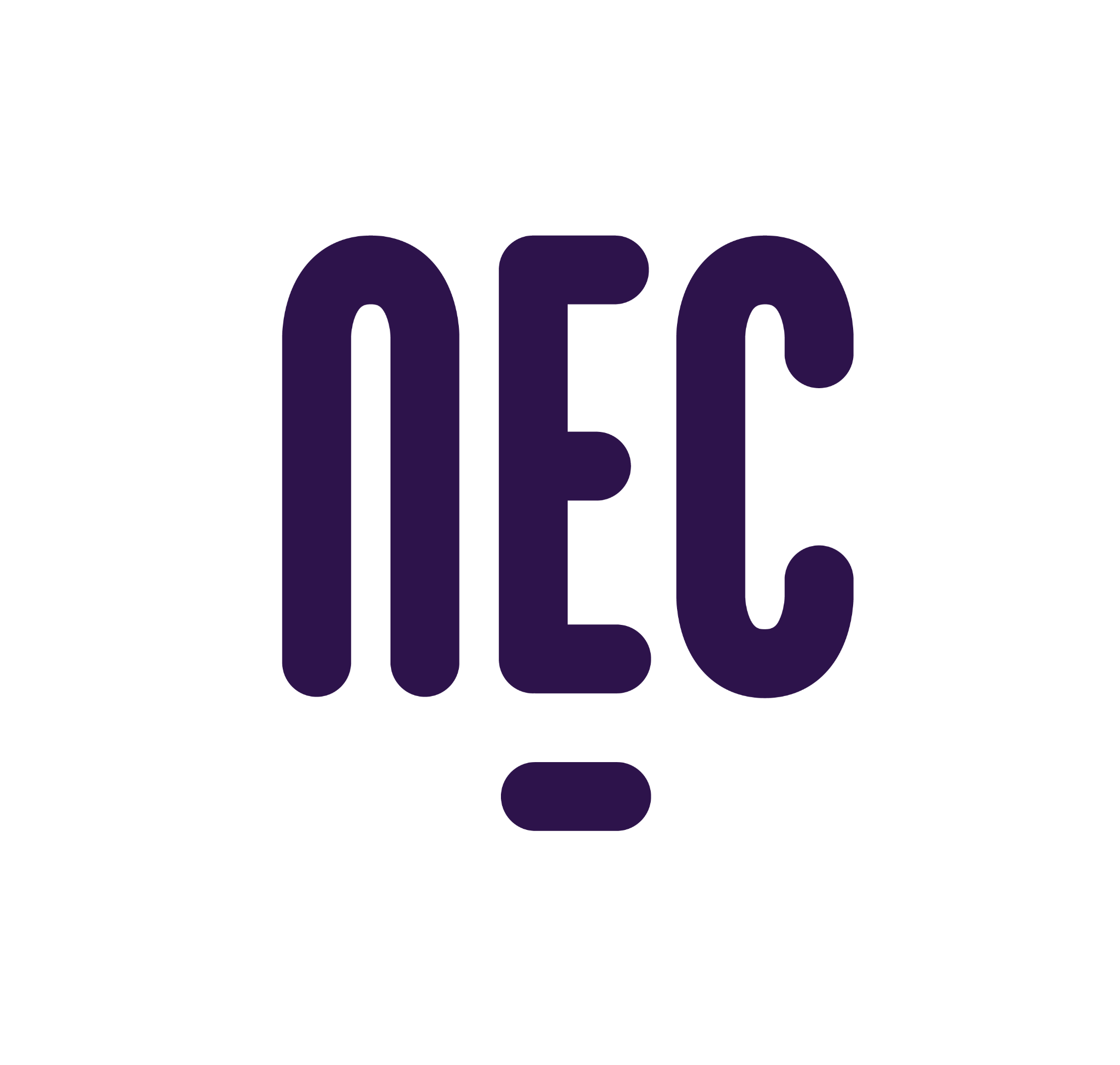 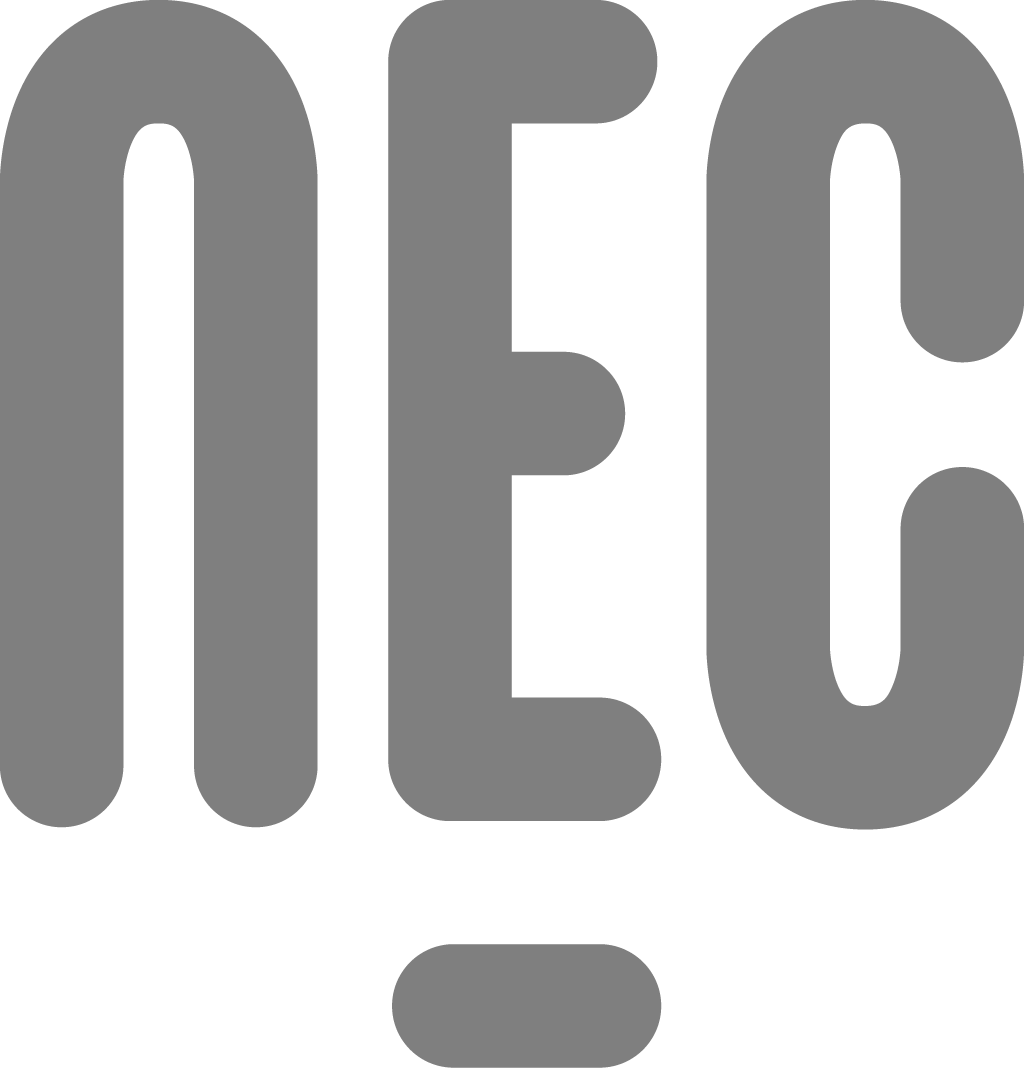 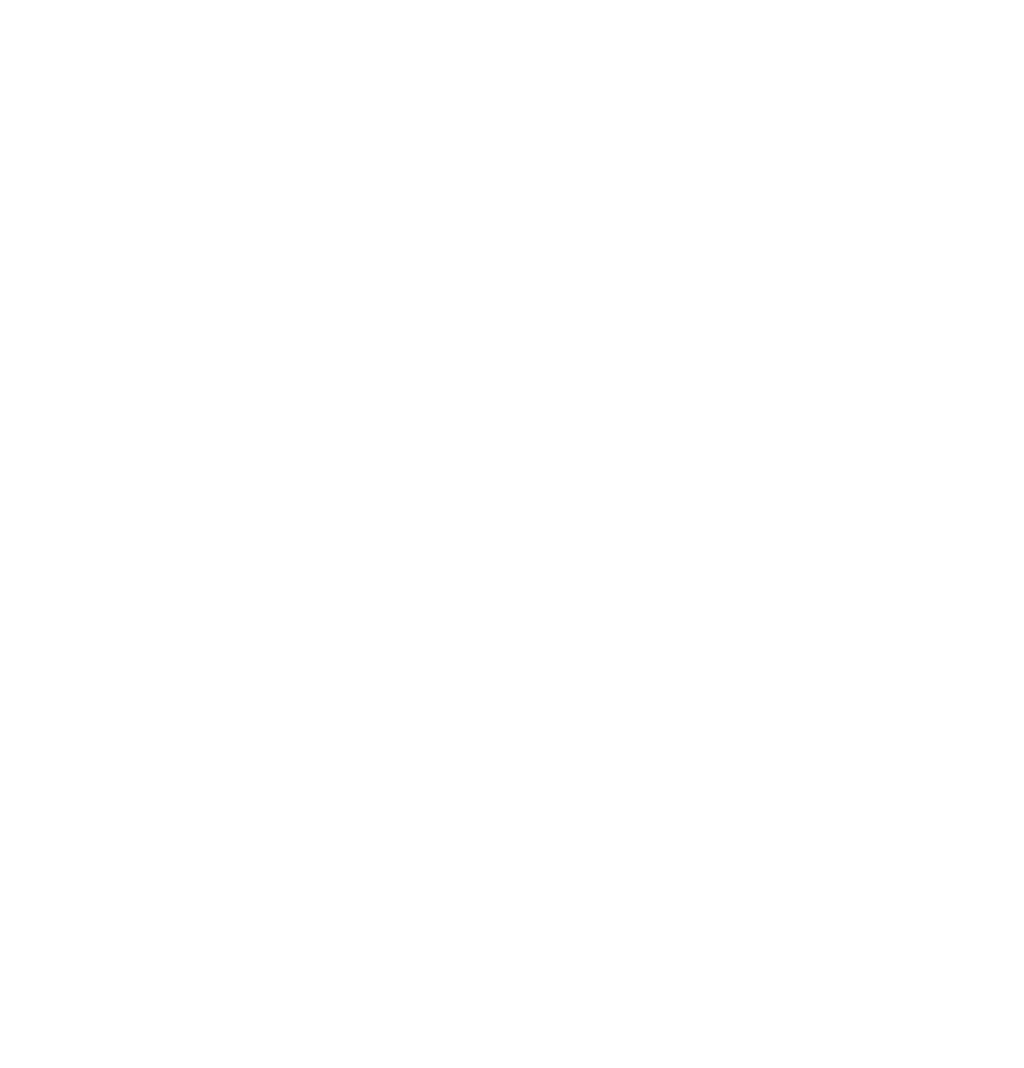 NÉGATIF
LOGO BLANC SUR :- FOND FONCÉ
 - VISUEL FONCÉ
QUADRICHROMIE
LOGO BLEU FONCÉ : - FOND CLAIR - VISUEL CLAIR
NIVEAU DE GRIS
LE LOGO : 
la zone de protection
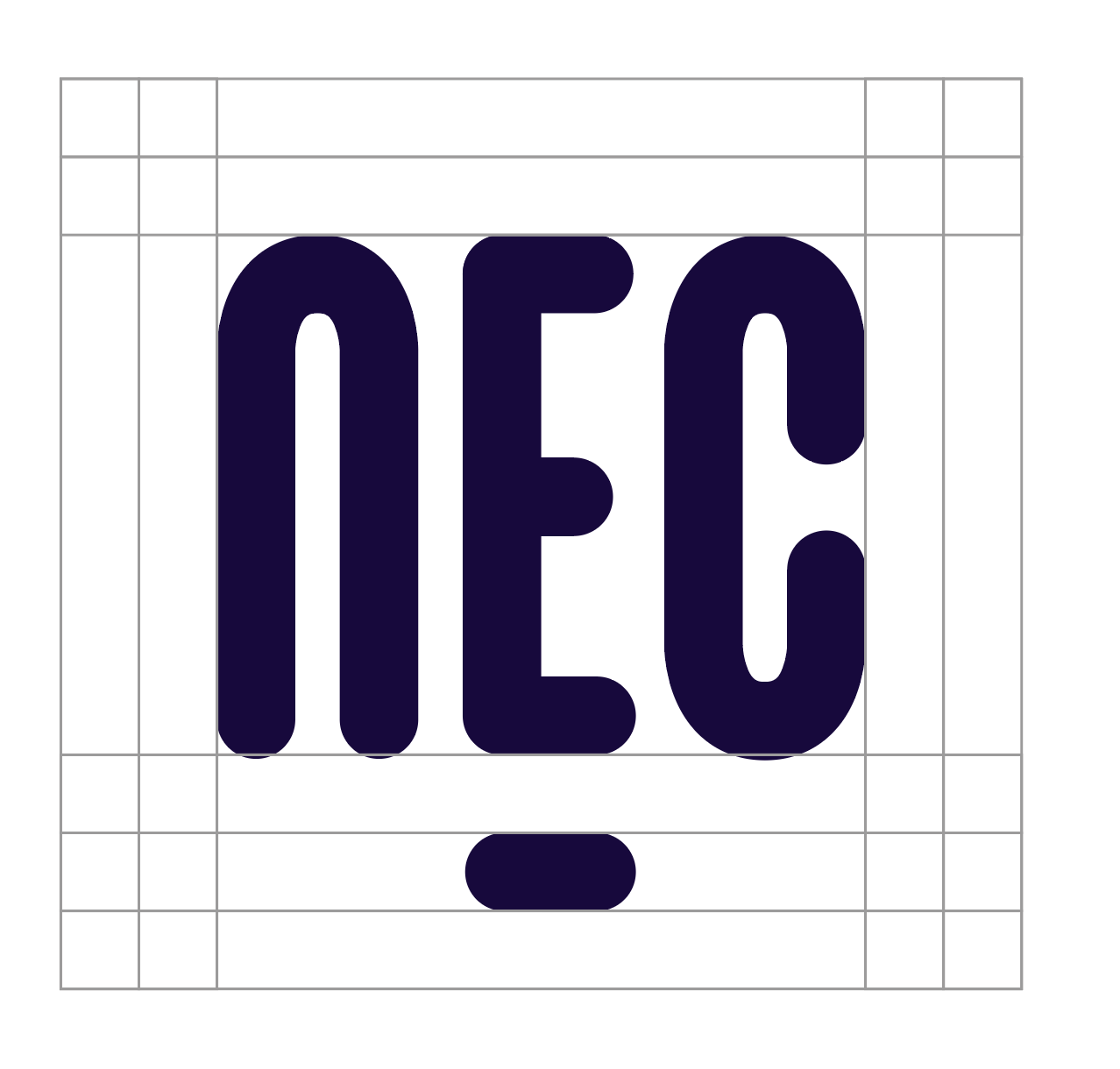 Le logo NEC s’inscrit dans un cadre invisible  qui assure une zone de protection naturelle. Aucun élément graphique textuel ou visuel ne doit y pénétrer.
 Cette zone est définie par la valeur X, c’est-à-dire la valeur de la hauteur du tiret. Elle est multipliée par 2 sur les côtés droits et gauche et en haut du logo.
2X
2X
X
LE LOGO : 
la zone de protection
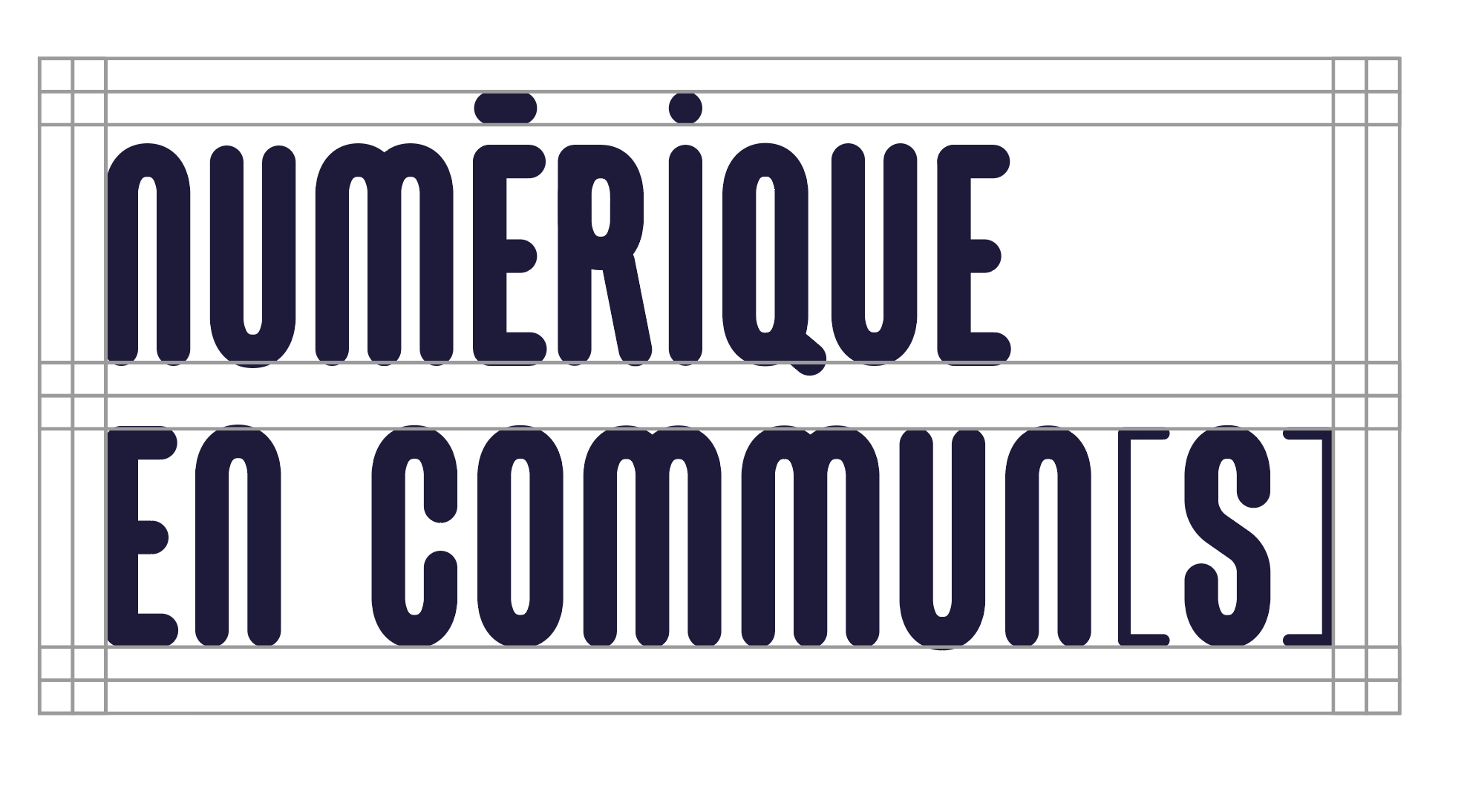 2X
X
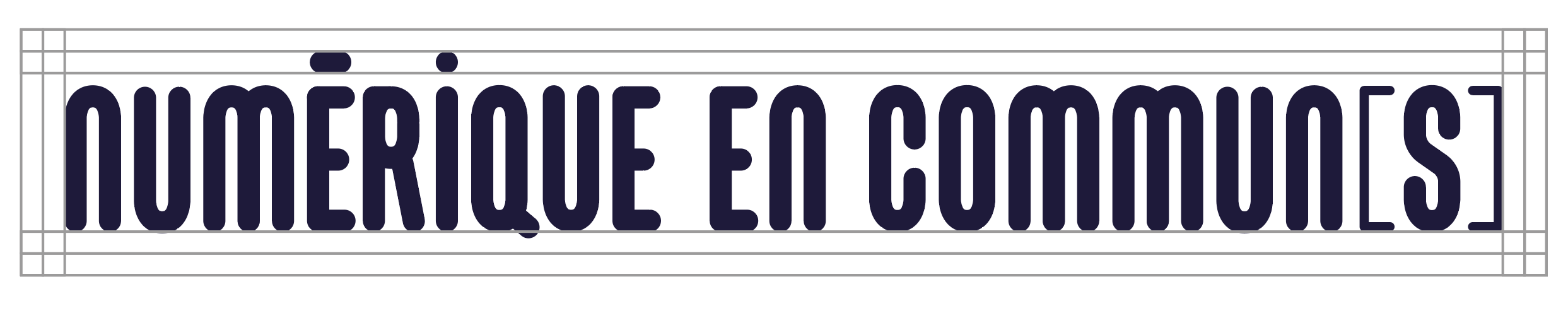 2X
X
LE LOGO : 
ce qu’il ne faut pas faire
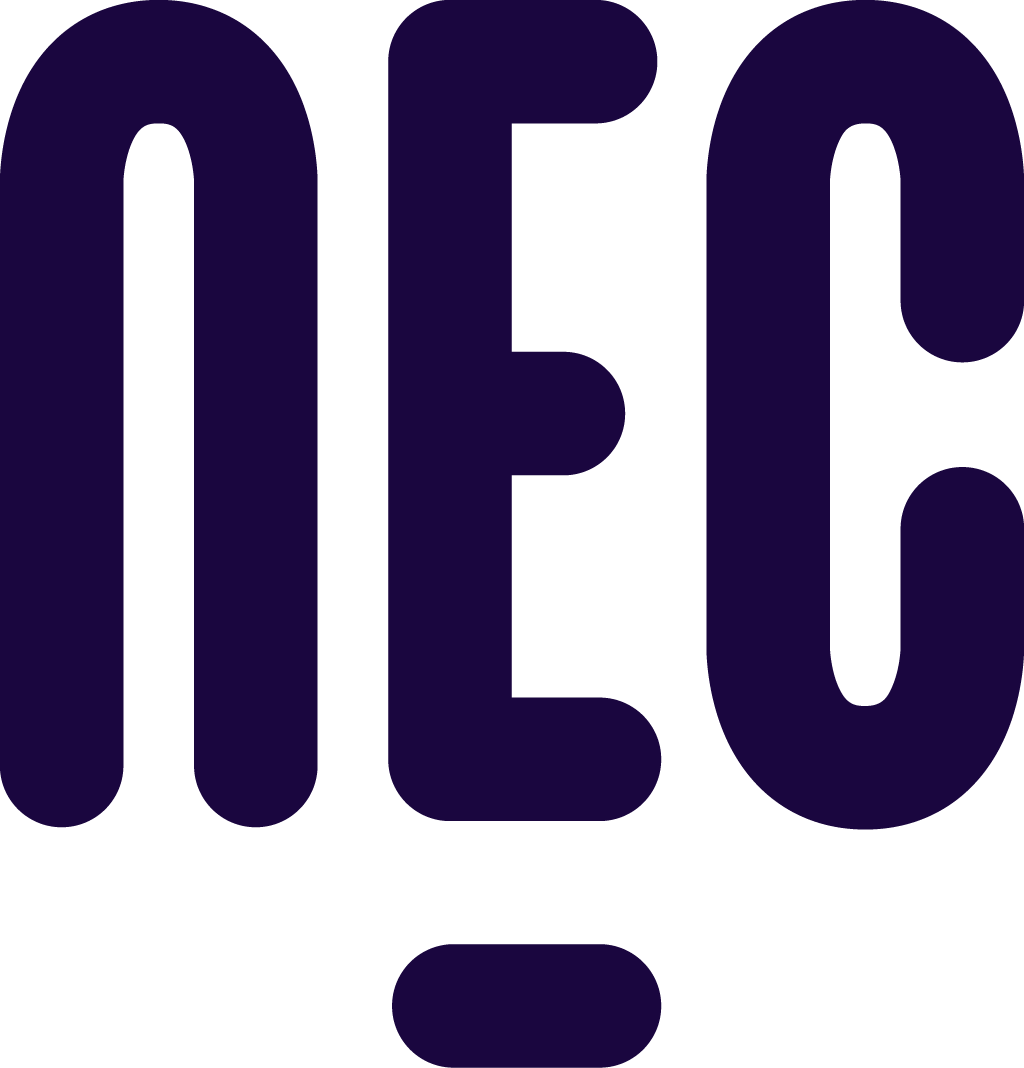 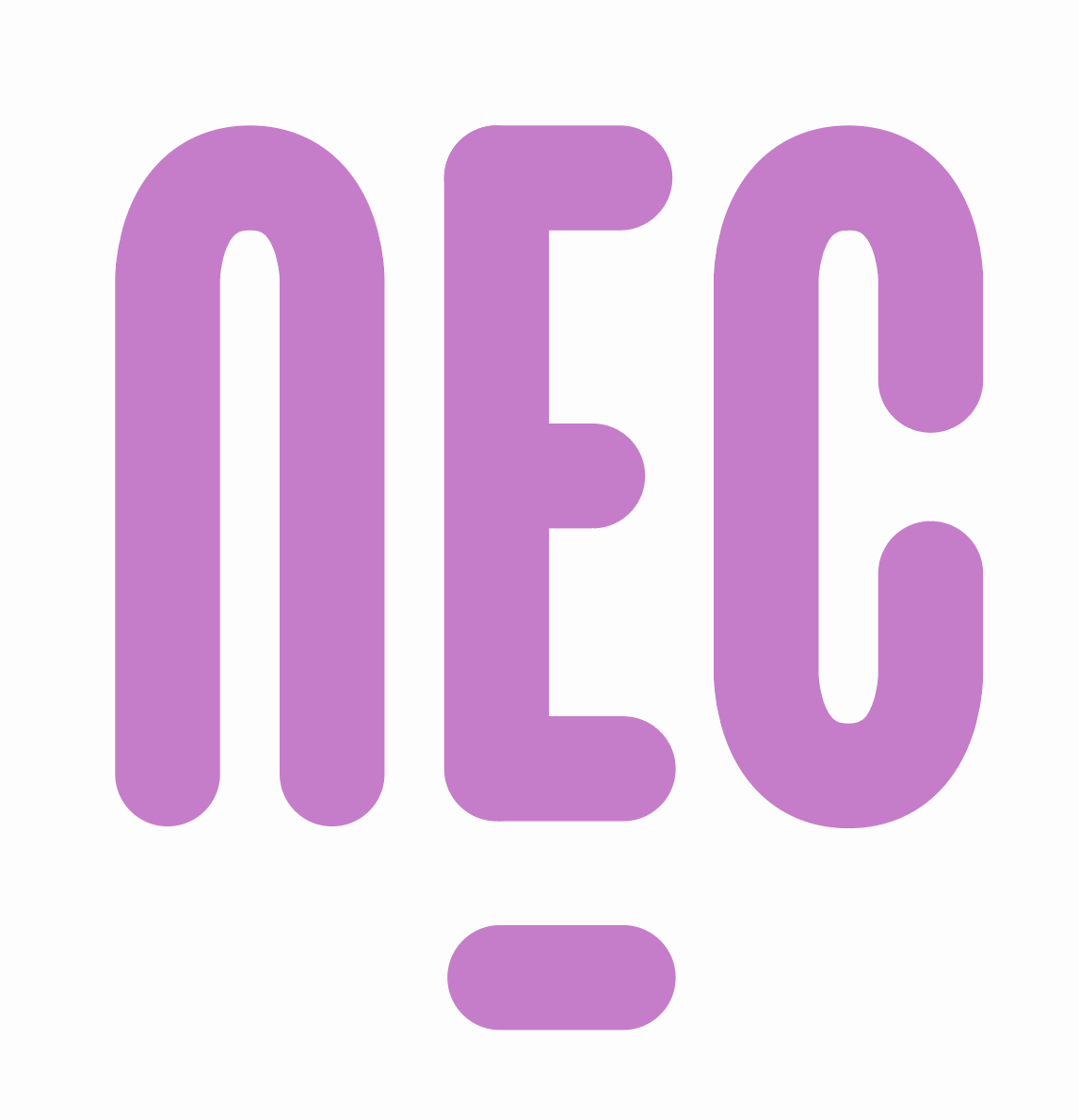 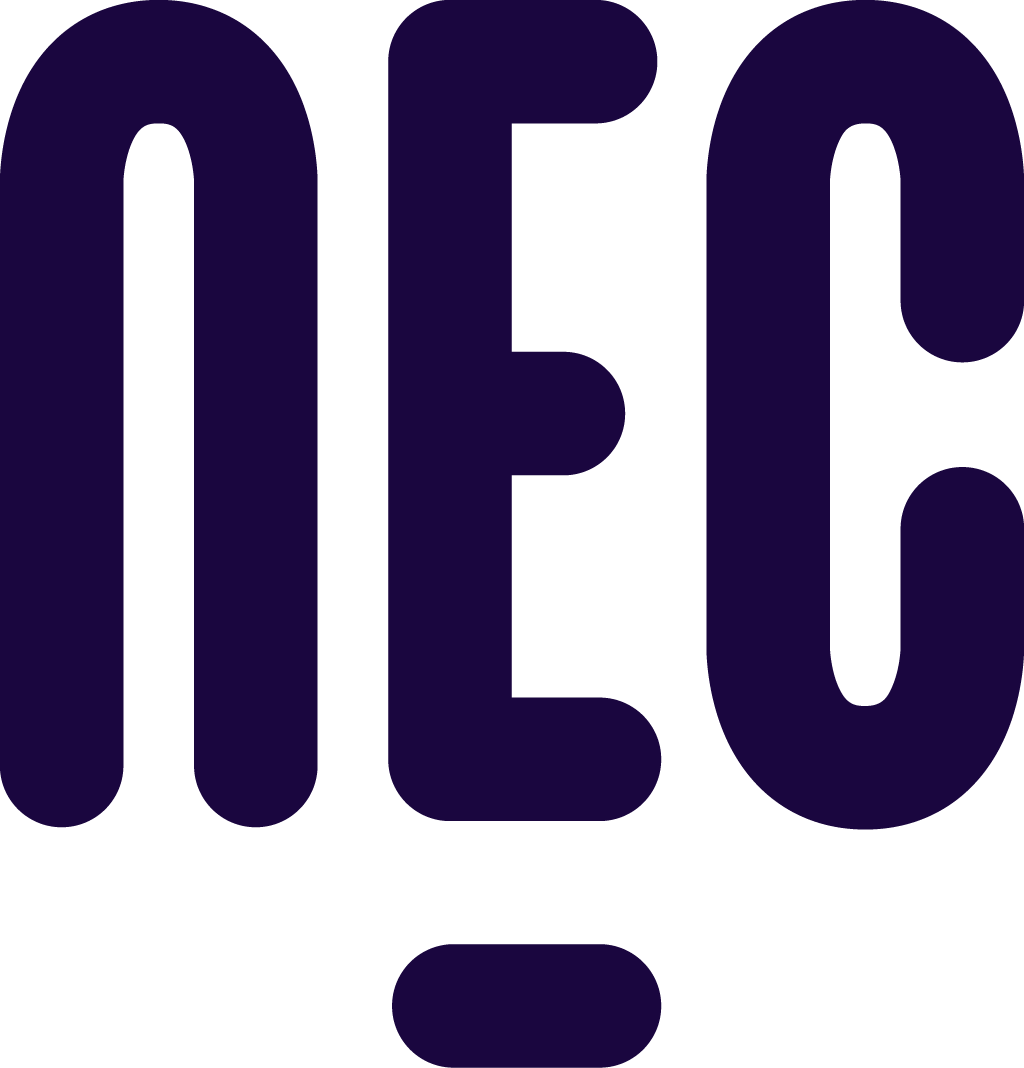 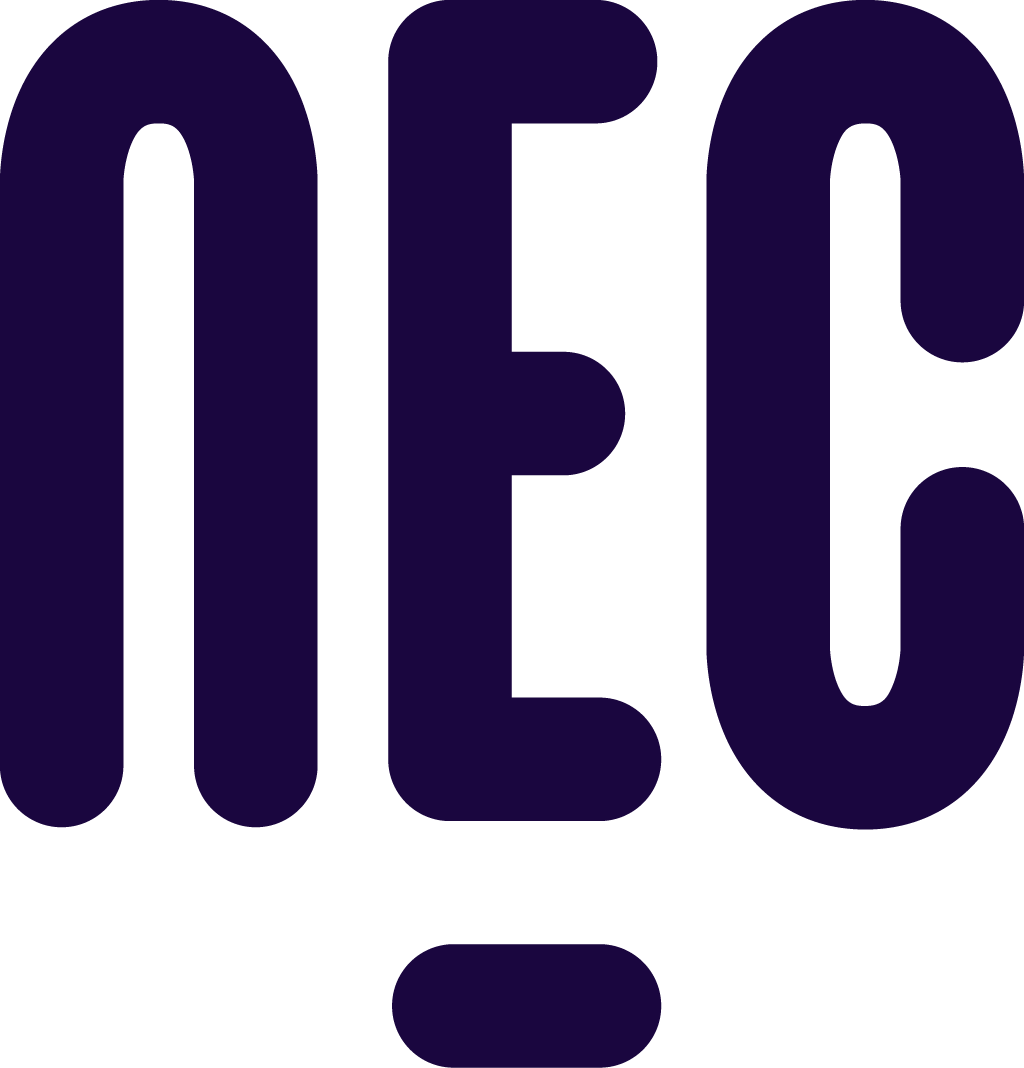 NE PAS CHANGER 
LES COULEURS
NE PAS INCLINER OU DÉFORMER
NE PAS RÉDUIRE 
EN DESSOUS DE LA TAILLE MINIMALE
LES COULEURS
Couleurs de fond
Les associations à privilégier
La couleur dominante est le bleu foncé.
Fond bleu foncé
La couleur dominante est le bleu clair.
Fond blanc
LES COULEURS : 
la zone de protection
Abc
TROP DE COULEURS SUPERPOSÉES
UNE DOMINANTE DE 2 COULEURS SATURÉES
UN FOND BLEU CLAIRAVEC DES ÉLÉMENTS BLANC
LES NIVEAUX DE TEXTE
TITRE 1

TITRE 2 

TITRE 3
Lorem ipsum dolor sit amet, consectetur adipiscing elit, sed do eiusmod tempor incididunt ut labore et dolore magna aliqua. Ut enim ad minim veniam, quis nostrud exercitation ullamco laboris nisi ut aliquip ex ea commodo consequat. Duis aute irure dolor in reprehenderit in voluptate velit esse cillum dolore eu fugiat nulla pariatur. Excepteur sint occaecat cupidatat non proident, sunt in culpa qui officia deserunt mollit anim id est laborum.
1. Dolore eu fugiat nulla pariatur. Excepteur sint occaecat cupidatat non proident
TITRE 1

TITRE 2 

TITRE 3
Lorem ipsum dolor sit amet, consectetur adipiscing elit, sed do eiusmod tempor incididunt ut labore et dolore magna aliqua. Ut enim ad minim veniam, quis nostrud exercitation ullamco laboris nisi ut aliquip ex ea commodo consequat. Duis aute irure dolor in reprehenderit in voluptate velit esse cillum dolore eu fugiat nulla pariatur. Excepteur sint occaecat cupidatat non proident, sunt in culpa qui officia deserunt mollit anim id est laborum.
1. Dolore eu fugiat nulla pariatur. Excepteur sint occaecat cupidatat non proident
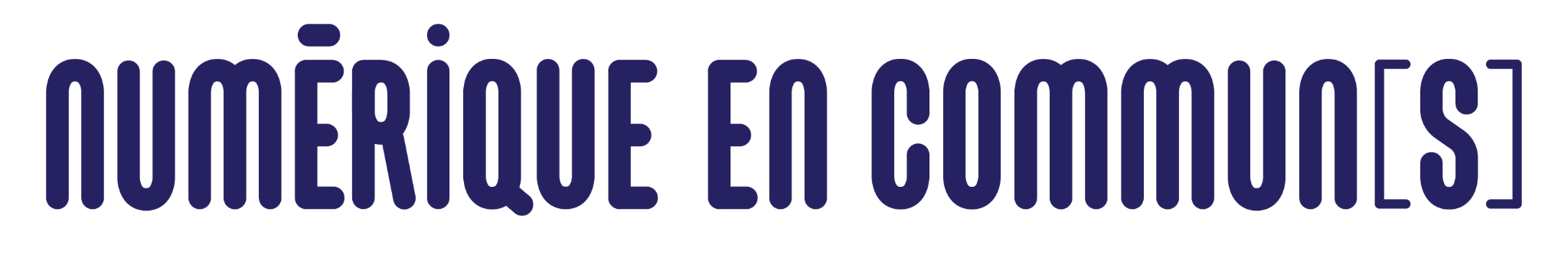 des questions sur l’utilisation de cette charte graphique ?
contactez angela@numerique-en-communs.fr
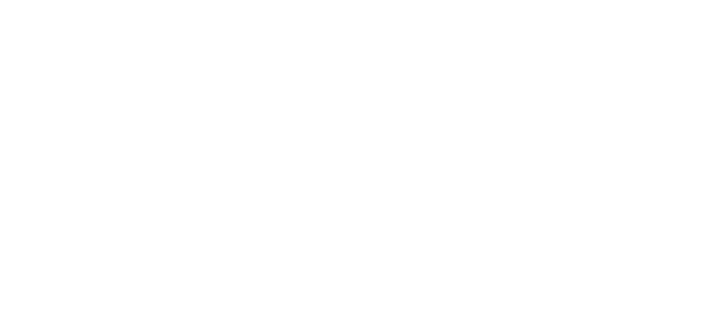